Map your  Resource Capacity
Insert your own activities – these are examples only.
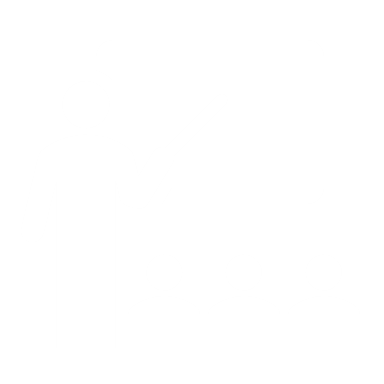 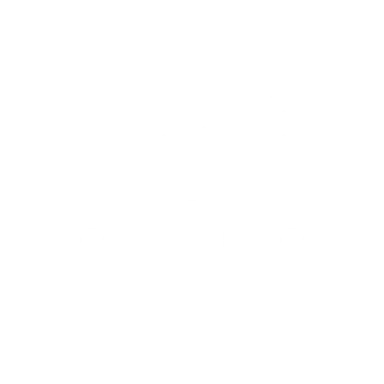 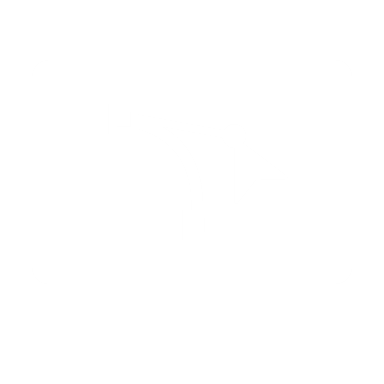 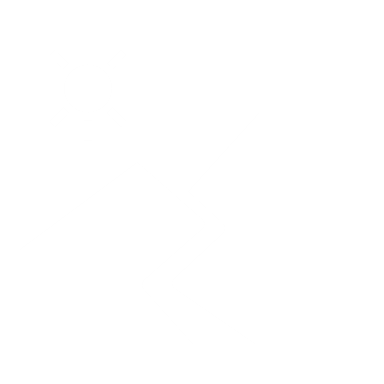 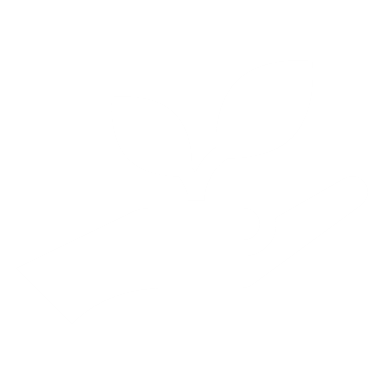 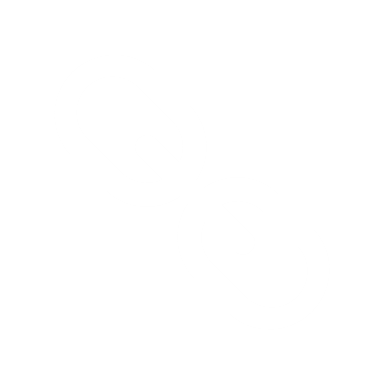 EASY
POSSIBLE
DIFFICULT
LEGEND
TI = Technical Institution
FI = Finance Institution
AN = Association
NW = Network
F  = Firms